Робот  «сортировщик»
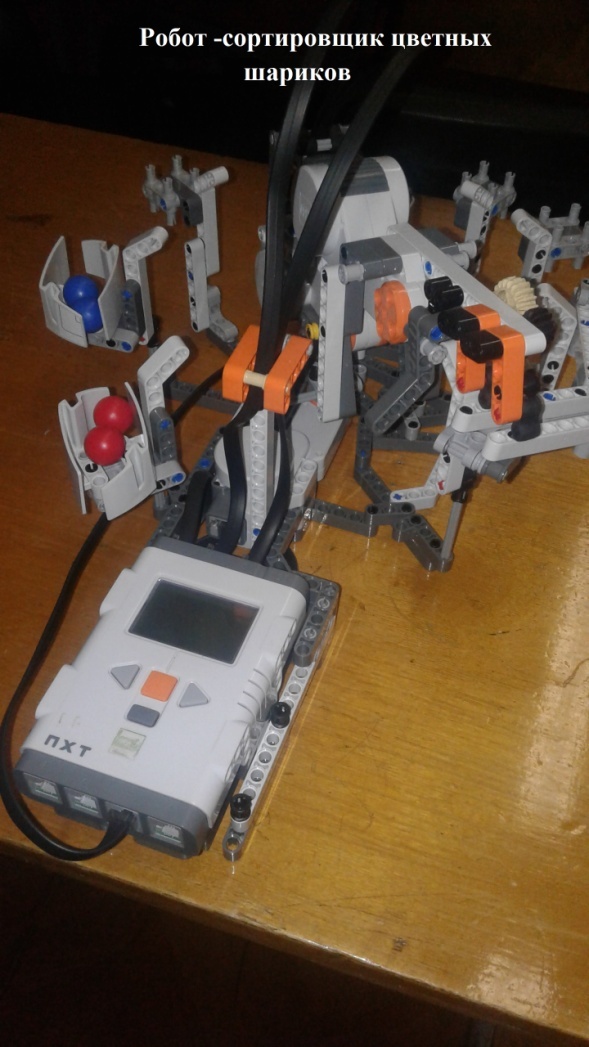 Роботы -манипуляторы
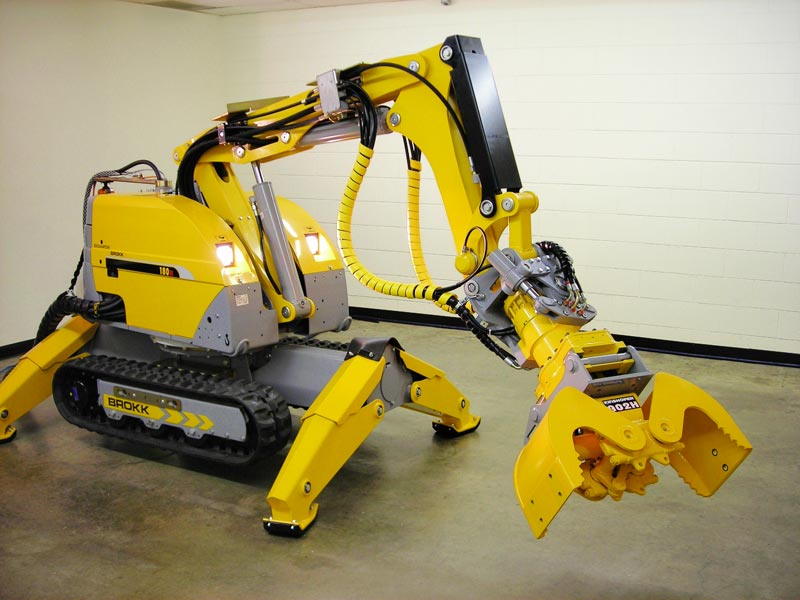 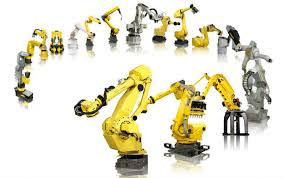 Мобильные роботы
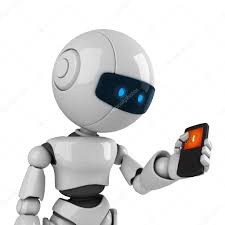 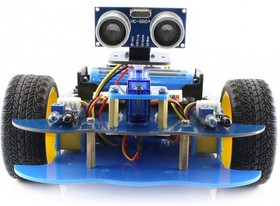 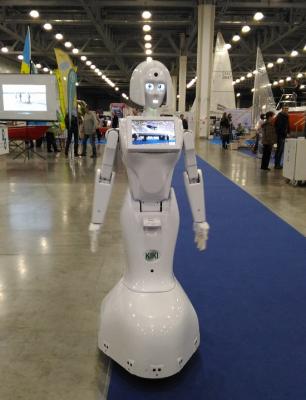 Цель:
Создание робота «Сортировщик». 
Формирование культуры конструкторско-исследовательской деятельности и освоение приемов конструирования, программирования и управления робототехническими устройствами 
(базовый набор конструктора LEGO MINDSTORMS Education NXT).
Задачи: 
познакомиться с конструктором LEGO NXT
изучить основы программирования в среде LEGO MINDSTORMS 
NXT 2.0
сконструировать модель робота
создать программу для управления роботом
испытать полученного робота
Предмет исследования

конструктор со средой программирования 
LEGO MINDSTORMS NXT.
ГИПОТЕЗА

Деятельность сортировщика используется во многих сферах, 
например, сортировка мусора, 
готовых изделий в пищевом или промышленном производстве.
Этапы реализации  проекта 
Организационный этап 
знакомство с конструктором LEGO NXT
  изучение основ программирования в среде LEGO MINDSTORMS NXT 2.0
Этап реализации проекта 
разработка механизма робота на основе конструктора LEGO NXT.
составление программы для управления роботом в среде LEGO MINDSTORMS NXT 2.0
тестирование модели робота, устранение дефектов и неисправностей.
Заключительный этап 
защита проекта
демонстрация модели робота.
Конструирование
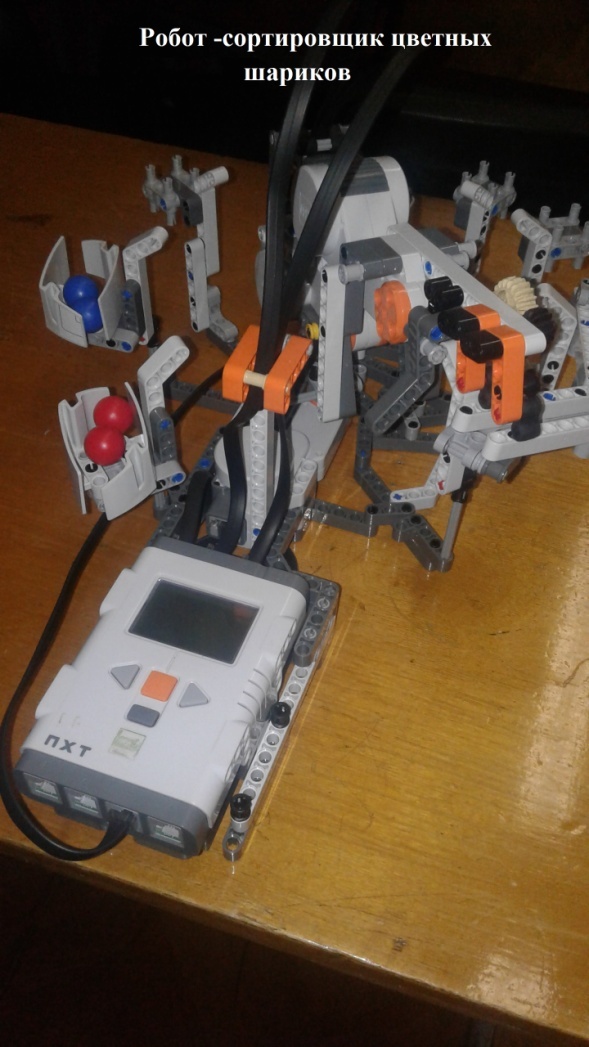 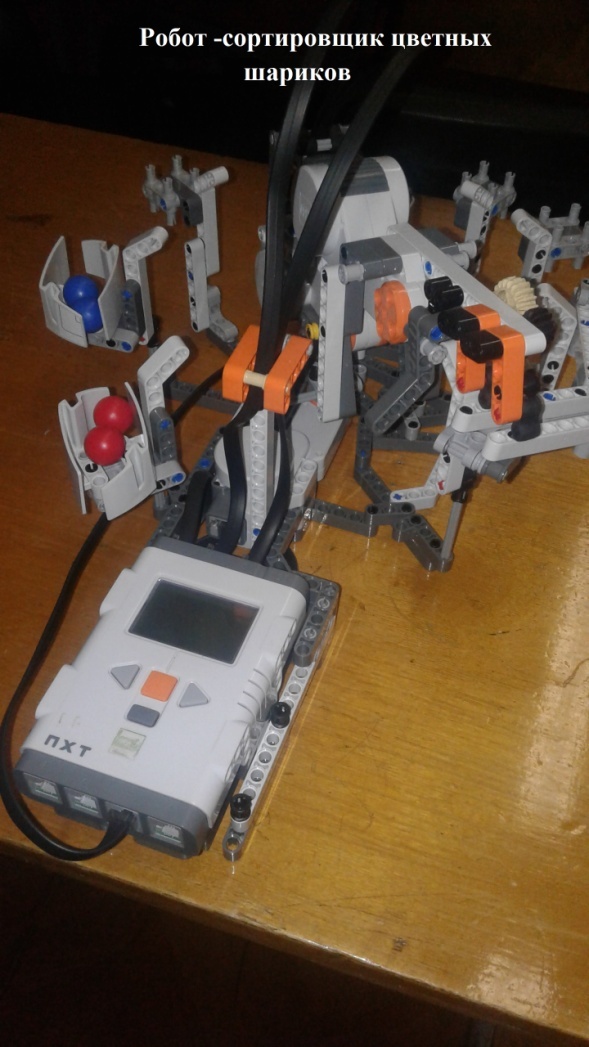 Программирование
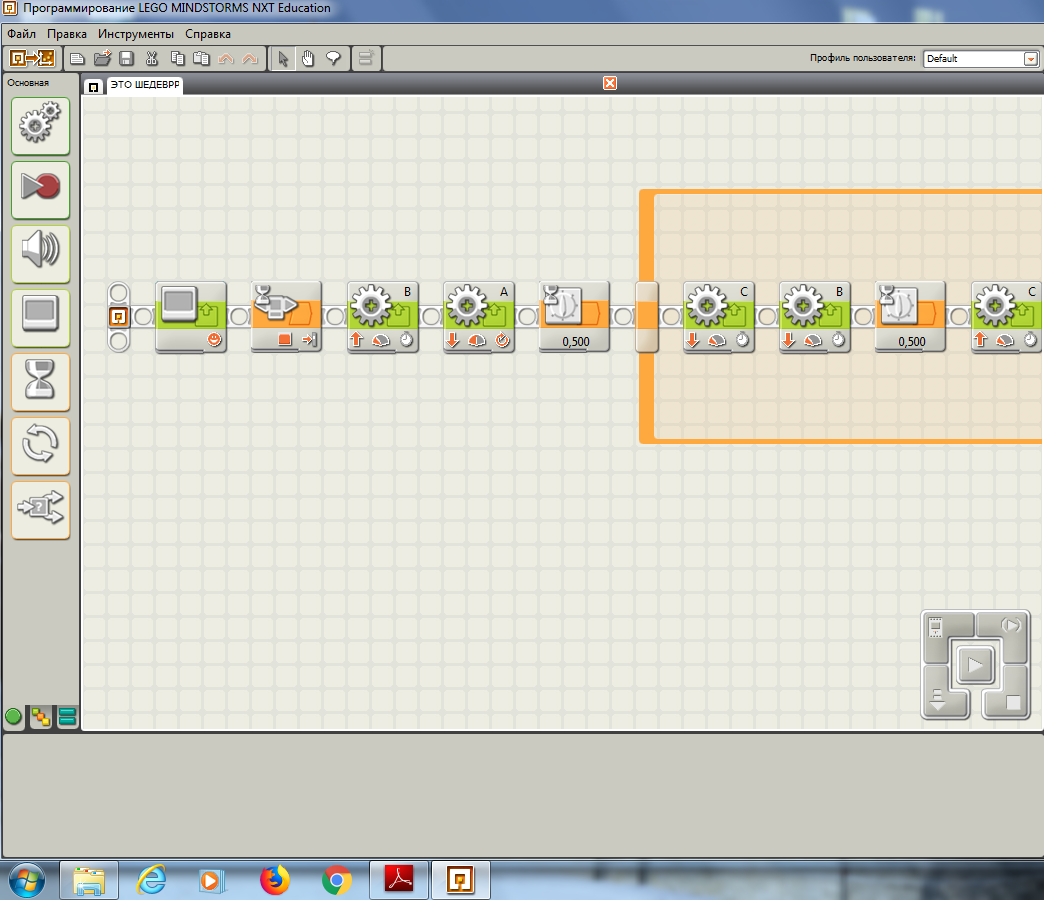 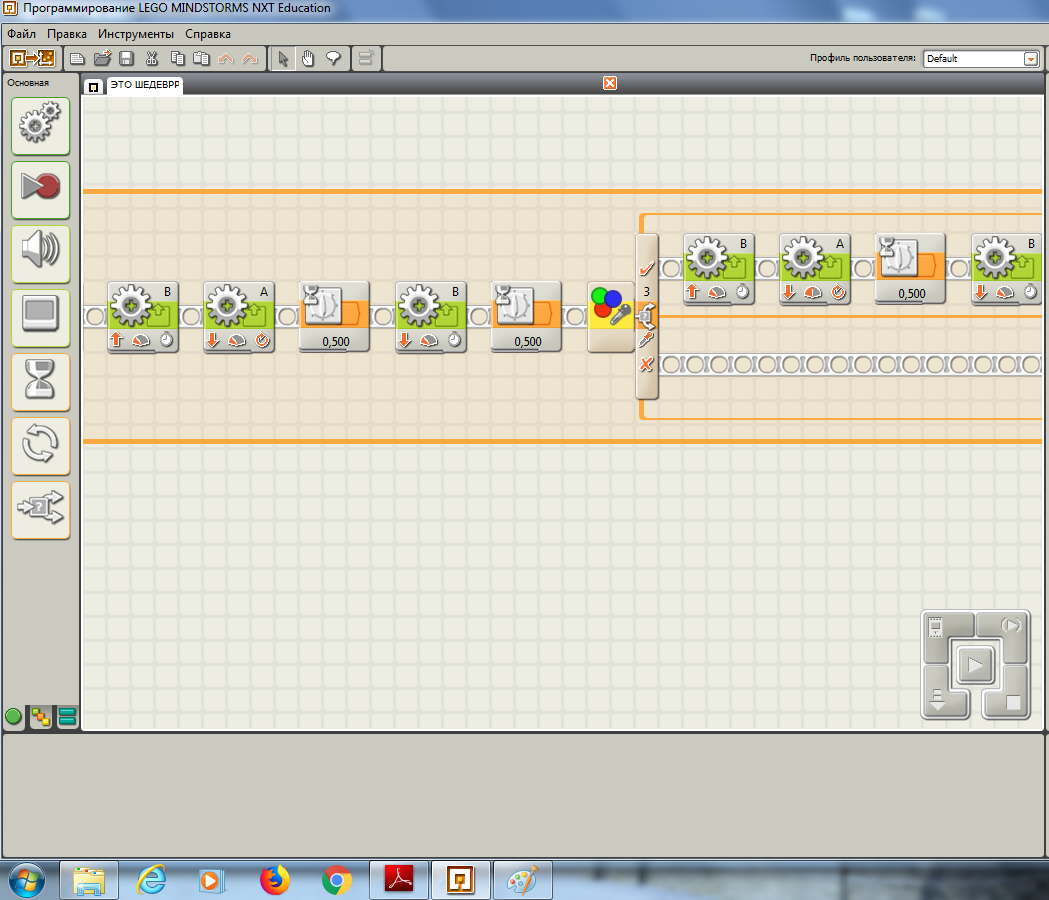 Программирование
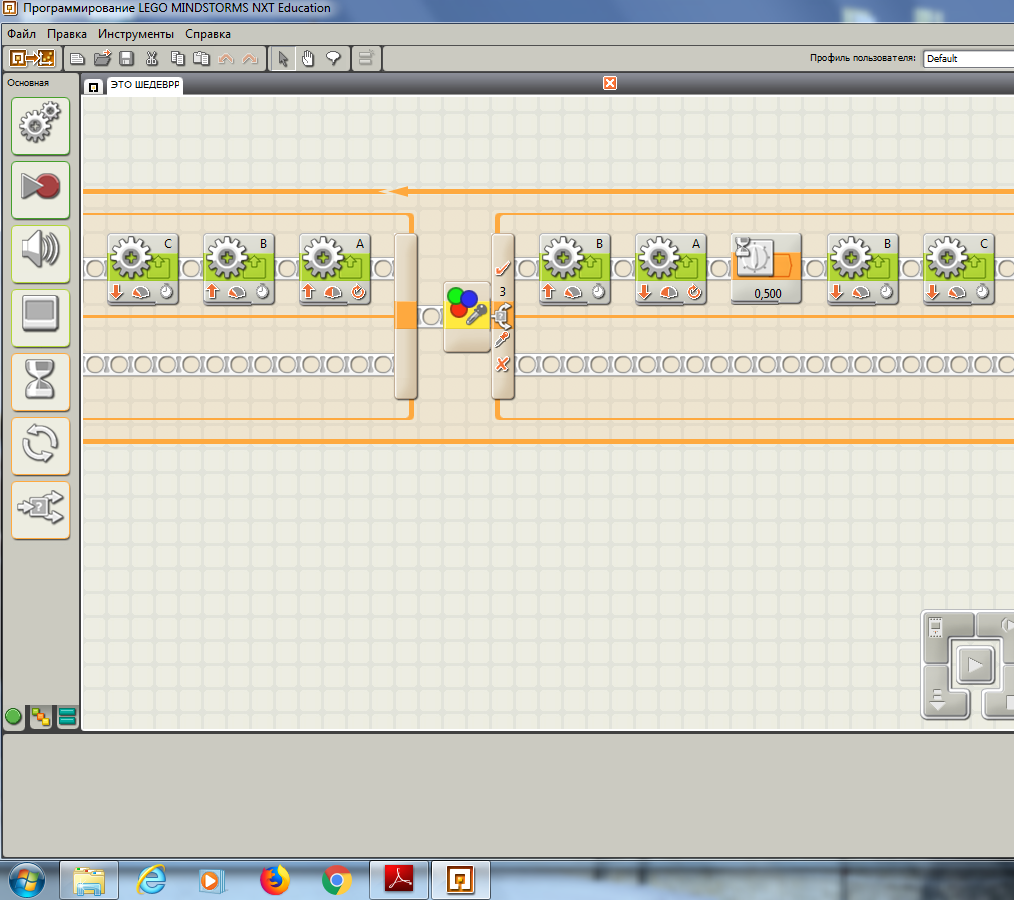 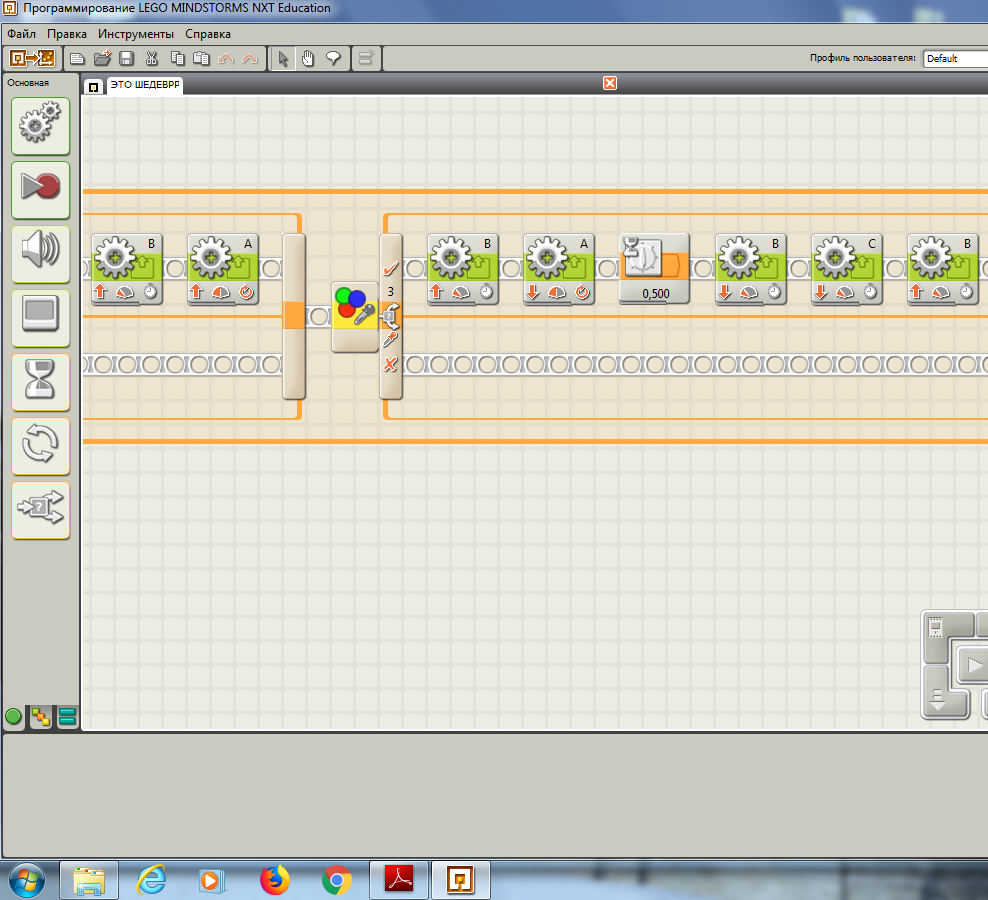 Программирование
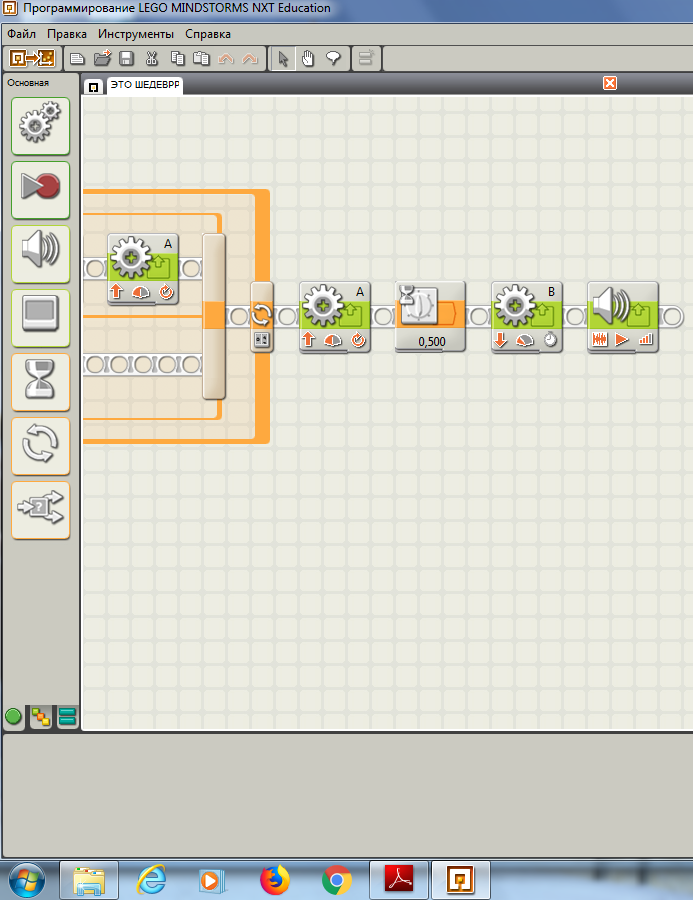 Вывод

В результате реализации проекта 
«Робот-сортировщик» у меня получилась
 модель робота-манипулятора,
        которая способна сортировать шары разных 
цветов 
в определенные корзинки
Библиографический список
Первый шаг в робототехнику: практикум для 5-6 классов/Д.Г.Копосов. М.: БИНОМ. Лаборатория знаний, 2012. – 87 стр.
Филиппов С.А. Робототехника для детей и родителей. – СПб.: Наука, 2010, 195 стр.
Образовательная робототехника в дополнительном образовании школьников: Методическое пособие/ Гинзбург Е.Е., Винокурова А.В. – Йошкар-Ола: ОАНО «Инфосфера», 2011. – 32 стр.
Первый шаг в робототехнику: рабочая тетрадь для 5-6 классов/ Д.Г.Копосов. М.: БИНОМ. Лаборатория знаний, 2012
Филиппов С.А. Робототехника для детей и родителей. – СПб.: Наука, 2010,
Образовательная робототехника в дополнительном образовании школьников: рабочая тетрадь/ Гинзбург Е.Е., Винокурова А.В. – Йошкар-Ола: ОАНО «Инфосфера», 2011
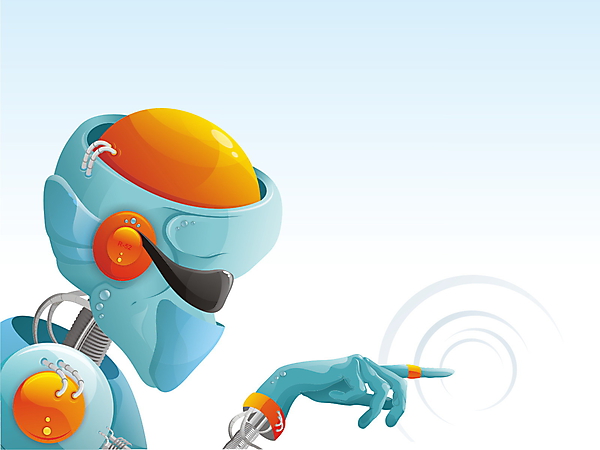 СПАСИБО ЗА ВНИМАНИЕ!